Cse 344
APRIL 23RD – Indexing
Administrivia
HW4 Due Wednesday
OQ5 Due Wednesday
HW5 Out Wednesday
SQL++
Home VM
AWS
Email if having trouble
Query Evaluation Steps
SQL query
Parse & Rewrite Query
Logicalplan (RA)
Select Logical Plan
Queryoptimization
Select Physical Plan
Physicalplan
Query Execution
Disk
[Speaker Notes: Analogy with sorting: we have decided the ordering of operations, and now we need to choose their implementation. For instance, there are many ways to implement sort.]
Logical vs Physical Plans
Logical plans:
Created by the parser from the input SQL text
Expressed as a relational algebra tree
Each SQL query has many possible logical plans

Physical plans:
Goal is to choose an efficient implementation for each operator in the RA tree
Each logical plan has many possible physical plans
Pipelined Execution
Tuples generated by an operator are immediately sent to the parent
Benefits:
No operator synchronization issues
No need to buffer tuples between operators
Saves cost of writing intermediate data to disk
Saves cost of reading intermediate data from disk
This approach is used whenever possible
[Speaker Notes: Mention that some engines process tuples in batches rather than one at a time. Others process one at a time.]
Query Execution Bottom Line
SQL query transformed into physical plan
Access path selection for each relation
Scan the relation or use an index (next lecture)
Implementation choice for each operator
Nested loop join, hash join, etc.
Scheduling decisions for operators
Pipelined execution or intermediate materialization
Pipelined execution of physical plan
Recall: Physical Data Independence
Applications are insulated from changes in physical storage details

SQL and relational algebra facilitate physical data independence 
Both languages input and output relations
Can choose different implementations for operators
Query Performance
My database application is too slow… why?
One of the queries is very slow… why?

To understand performance, we need to understand:
How is data organized on disk
How to estimate query costs

In this course we will focus on disk-based DBMSs
Student
Data Storage
DBMSs store data in files
Most common organization is row-wise storage
On disk, a file is split into blocks
Each block contains a set of tuples



In the example, we have 4 blocks with 2 tuples each
block 1
block 2
block 3
[Speaker Notes: DBMS decides how to map relations to OS files. DBMSs can also store data directly on disk, bypassing the OS. We won’t get into those details here.]
Student
Data File Types
The data file can be one of:
Heap file
Unsorted
Sequential file
Sorted according to some attribute(s) called key
Student
Data File Types
The data file can be one of:
Heap file
Unsorted
Sequential file
Sorted according to some attribute(s) called key
Note: key here means something different from primary key: it just means that we order the file according to that attribute.  In our example we ordered by ID.  Might as well order by fName, if that seems a better idea for the applications running onour database.
11
CSE 344 - 2017au
Index
An additional file, that allows fast access to records in the data file given a search key
Index
An additional file, that allows fast access to records in the data file given a search key
The index contains (key, value) pairs:
The key = an attribute value (e.g., student ID or name)
The value = a pointer to the record
Index
An additional file, that allows fast access to records in the data file given a search key
The index contains (key, value) pairs:
The key = an attribute value (e.g., student ID or name)
The value = a pointer to the record
Could have many indexes for one table
Key = means here search key
Keys in indexing
Different keys:
Primary key – uniquely identifies a tuple
Key of the sequential file – how the data file is sorted, if at all
Index key – how the index is organized
Student
Example 1:Index on ID
Data File Student
Index Student_ID on Student.ID
[Speaker Notes: Note: this doesn’t speed up a sequential scan if the file data is organized by ID, but it allows fast access to an ID without having to scan the full table

Student_ID is the name of the index on the attribute Student.ID]
Student
Example 2:Index on fName
Index Student_fName on Student.fName
Data File Student
Index Organization
We need a way to represent indexes after loading into memory so that they can be used
Several ways to do this:
Hash table
B+ trees – most popular
They are search trees, but they are not binary instead have higher fanout
Will discuss them briefly next
Specialized indexes: bit maps, R-trees, inverted index
Student
Hash table example
Data File Student
Index Student_ID on Student.ID
Index File
(preferablyin memory)
Data file(on disk)
[Speaker Notes: After this, explain Binary trees (they should know this from 311, but just as a refresher)]
B+ Tree Index by Example
d = 2
Find the key 40
40 <= 80
20 < 40 <= 60
30 < 40 <= 40
10
15
18
20
30
40
50
60
65
80
85
90
[Speaker Notes: Good for scanning ranges of tuples]
Clustered vs Unclustered
B+ Tree
B+ Tree
Index entries
Index entries
(Index File)
(Data file)
Data Records
Data Records
CLUSTERED
UNCLUSTERED
Every table can have only one clustered and many unclustered indexes
Why?
Index Classification
Clustered/unclustered
Clustered = records close in index are close in data
Option 1: Data inside data file is sorted on disk
Option 2: Store data directly inside the index (no separate files)
Unclustered = records close in index may be far in data
Index Classification
Clustered/unclustered (terminology used in this class)
Clustered = records close in index are close in data
Option 1: Data inside data file is sorted on disk
Option 2: Store data directly inside the index (no separate files)
Unclustered = records close in index may be far in data
Primary/secondary
Meaning 1:
Primary = is over attributes that include the primary key
Secondary = otherwise
Meaning 2: means the same as clustered/unclustered
Index Classification
Clustered/unclustered (terminology used in this class)
Clustered = records close in index are close in data
Option 1: Data inside data file is sorted on disk
Option 2: Store data directly inside the index (no separate files)
Unclustered = records close in index may be far in data
Primary/secondary
Meaning 1:
Primary = is over attributes that include the primary key
Secondary = otherwise
Meaning 2: means the same as clustered/unclustered
Organization B+ tree or Hash table
Scanning a Data File
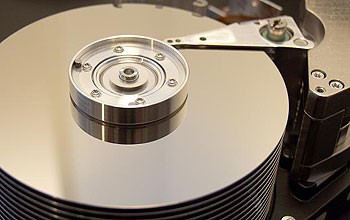 Disks are mechanical devices!
Technology from the 60s; density much higher now
Read only at the rotation speed!
Consequence:Sequential scan is MUCH FASTER than random reads
Good: read blocks 1,2,3,4,5,…
Bad: read blocks 2342, 11, 321,9, …
Rule of thumb:
Random reading 1-2% of the file ≈ sequential scanning the entire file; this is decreasing over time (because of increased density of disks)
Solid state (SSD): $$$ expensive; put indexes, other “hot” data there, still too expensive for everything
Summary So Far
Index = a file that enables direct access to records in another data file
B+ tree / Hash table
Clustered/unclustered
Data resides on disk
Organized in blocks
Sequential reads are efficint
Random access less efficient
Random read 1-2% of data worse than sequential
SELECT *FROM  Student x, Takes yWHERE x.ID=y.studentID AND y.courseID > 300
Student(ID, fname, lname)
Takes(studentID, courseID)
Example
for y in Takes    if courseID > 300 then      for x in Student             if x.ID=y.studentID               output *
Assume the database has indexes on these attributes:
Takes_courseID = index on Takes.courseID
Student_ID = index on Student.ID
SELECT *FROM  Student x, Takes yWHERE x.ID=y.studentID AND y.courseID > 300
Student(ID, fname, lname)
Takes(studentID, courseID)
Example
for y in Takes    if courseID > 300 then      for x in Student             if x.ID=y.studentID               output *
Assume the database has indexes on these attributes:
Takes_courseID = index on Takes.courseID
Student_ID = index on Student.ID
Index selection
for y’ in Takes_courseID where y’.courseID > 300
   y = fetch the Takes record pointed to by y’   for x’ in Student_ID where x’.ID = y.studentID
            x = fetch the Student record pointed to by x’
            output *
Index join
SELECT *FROM  Student x, Takes yWHERE x.ID=y.studentID AND y.courseID > 300
Student(ID, fname, lname)
Takes(studentID, courseID)
Example
for y in Takes    if courseID > 300 then      for x in Student             if x.ID=y.studentID               output *
Assume the database has indexes on these attributes:
Takes_courseID = index on Takes.courseID
Student_ID = index on Student.ID
Index selection
Index join
for y’ in Takes_courseID where y’.courseID > 300
   y = fetch the Takes record pointed to by y’   for x’ in Student_ID where x’.ID = y.studentID
            x = fetch the Student record pointed to by x’
            output *
⋈studentID=ID
σcourseID>300
Index selection
Takes
Student
Creating Indexes in SQL
CREATE  TABLE    V(M int,   N varchar(20),    P int);
CREATE  INDEX V1 ON V(N)
CREATE  INDEX V2 ON V(P, M)
CREATE  INDEX V3 ON V(M, N)
CREATE UNIQUE INDEX V4 ON V(N)
CREATE CLUSTERED INDEX V5 ON V(N)
[Speaker Notes: Unique = duplicate index entries are not allowed, attempt to insert duplicate entry will result in error]
Getting Practical:Creating Indexes in SQL
CREATE  TABLE    V(M int,   N varchar(20),    P int);
CREATE  INDEX V1 ON V(N)
What does this mean?
CREATE  INDEX V2 ON V(P, M)
CREATE  INDEX V3 ON V(M, N)
CREATE UNIQUE INDEX V4 ON V(N)
CREATE CLUSTERED INDEX V5 ON V(N)
Getting Practical:Creating Indexes in SQL
CREATE  TABLE    V(M int,   N varchar(20),    P int);
select *from Vwhere P=55 and M=77
CREATE  INDEX V1 ON V(N)
CREATE  INDEX V2 ON V(P, M)
select *from Vwhere P=55
CREATE  INDEX V3 ON V(M, N)
CREATE UNIQUE INDEX V4 ON V(N)
select *from Vwhere M=77
CREATE CLUSTERED INDEX V5 ON V(N)
Getting Practical:Creating Indexes in SQL
CREATE  TABLE    V(M int,   N varchar(20),    P int);
yes
select *from Vwhere P=55 and M=77
CREATE  INDEX V1 ON V(N)
CREATE  INDEX V2 ON V(P, M)
select *from Vwhere P=55
CREATE  INDEX V3 ON V(M, N)
yes
CREATE UNIQUE INDEX V4 ON V(N)
select *from Vwhere M=77
no
CREATE CLUSTERED INDEX V5 ON V(N)
Getting Practical:Creating Indexes in SQL
CREATE  TABLE    V(M int,   N varchar(20),    P int);
yes
select *from Vwhere P=55 and M=77
CREATE  INDEX V1 ON V(N)
CREATE  INDEX V2 ON V(P, M)
select *from Vwhere P=55
CREATE  INDEX V3 ON V(M, N)
yes
CREATE UNIQUE INDEX V4 ON V(N)
select *from Vwhere M=77
no
CREATE CLUSTERED INDEX V5 ON V(N)
Not supportedin SQLite
Student
Which Indexes?
The index selection problem
Given a table, and a “workload” (big Java application with lots of SQL queries), decide which indexes to create (and which ones NOT to create!)
Who does index selection:
The database administrator DBA

Semi-automatically, using a database administration tool
Index Selection: Which Search Key
Make some attribute K a search key if the WHERE clause contains:
An exact match on K
A range predicate on K
A join on K
The Index Selection Problem 1
V(M, N, P);
Your workload is this
100000 queries:
100 queries:
SELECT * 
FROM V
WHERE N=?
SELECT * 
FROM V
WHERE P=?
The Index Selection Problem 1
V(M, N, P);
Your workload is this
100000 queries:
100 queries:
SELECT * 
FROM V
WHERE N=?
SELECT * 
FROM V
WHERE P=?
What indexes ?
The Index Selection Problem 1
V(M, N, P);
Your workload is this
100000 queries:
100 queries:
SELECT * 
FROM V
WHERE N=?
SELECT * 
FROM V
WHERE P=?
A:  V(N) and V(P) (hash tables or B-trees)
The Index Selection Problem 2
V(M, N, P);
Your workload is this
100000 queries:
100 queries:
100000 queries:
SELECT * 
FROM V
WHERE N>? and N<?
INSERT INTO V
VALUES (?, ?, ?)
SELECT * 
FROM V
WHERE P=?
What indexes ?
The Index Selection Problem 2
V(M, N, P);
Your workload is this
100000 queries:
100 queries:
100000 queries:
SELECT * 
FROM V
WHERE N>? and N<?
INSERT INTO V
VALUES (?, ?, ?)
SELECT * 
FROM V
WHERE P=?
A:  definitely V(N) (must B-tree); unsure about  V(P)
[Speaker Notes: Stopped here fall 16]
The Index Selection Problem 3
V(M, N, P);
Your workload is this
100000 queries:
1000000 queries:
100000 queries:
SELECT * 
FROM V
WHERE N=?
INSERT INTO V
VALUES (?, ?, ?)
SELECT * 
FROM V
WHERE N=? and P>?
What indexes ?
The Index Selection Problem 3
V(M, N, P);
Your workload is this
100000 queries:
1000000 queries:
100000 queries:
SELECT * 
FROM V
WHERE N=?
INSERT INTO V
VALUES (?, ?, ?)
SELECT * 
FROM V
WHERE N=? and P>?
A:  V(N, P)
How does this index differ from:
Two indexes V(N) and V(P)?
An index V(P, N)?
The Index Selection Problem 4
V(M, N, P);
Your workload is this
1000 queries:
100000 queries:
SELECT * 
FROM V
WHERE N>? and N<?
SELECT * 
FROM V
WHERE P>? and P<?
What indexes ?
44
CSE 344 - 2017au
The Index Selection Problem 4
V(M, N, P);
Your workload is this
1000 queries:
100000 queries:
SELECT * 
FROM V
WHERE N>? and N<?
SELECT * 
FROM V
WHERE P>? and P<?
A: V(N) unclustered,  V(P) clustered index